Proteins are the Cash of Biotech
B:S4NM - The rAmylase Project Kits - Kit # BTNM-5f
Lab 5F Characterizing Proteins using PAGE
Brought to you by 
Fisher Science Education 
G-Biosciences 
and 
Ellyn Daugherty
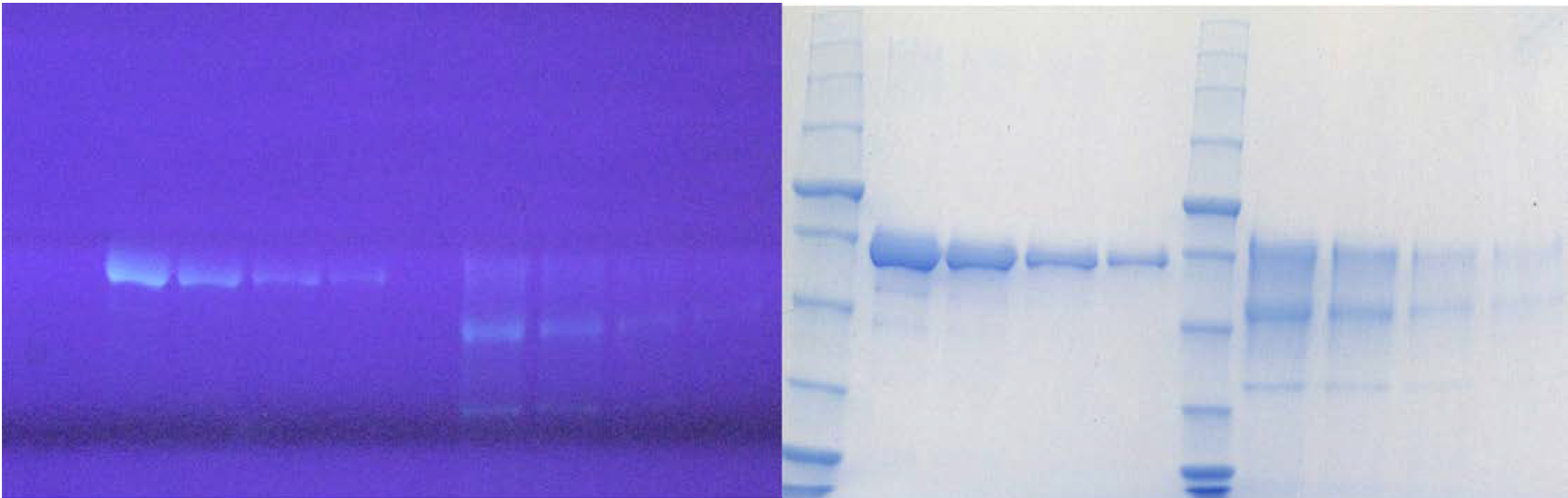 ellyn@BiotechEd.com
www.BiotechEd.com
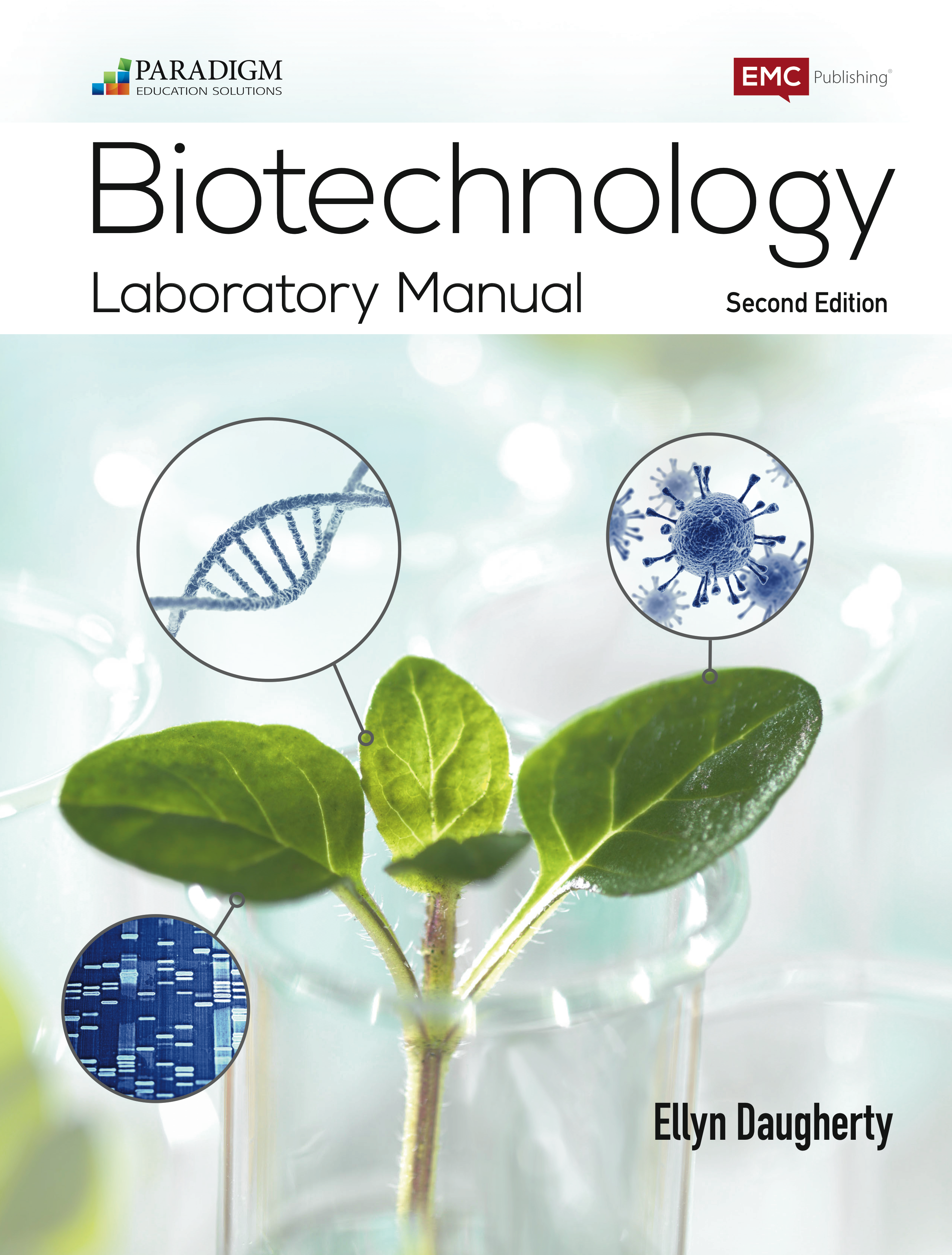 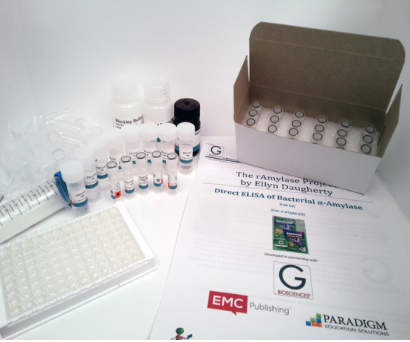 While you wait, please:
1) Read through the lab sheets.
2) Not an expert micropipetter? 
	Ask someone near you to review with you.
3) Do Procedure Part I, Step 1 = Label tubes.
Amylase is a 
commercially important biotech product
Amylase is an enzyme that catalyzes starch digestion to sugar. Used to:
Remove starch in products
Produce sugar from starch
Processing of cellulostic biofuel
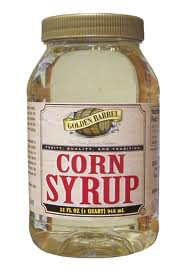 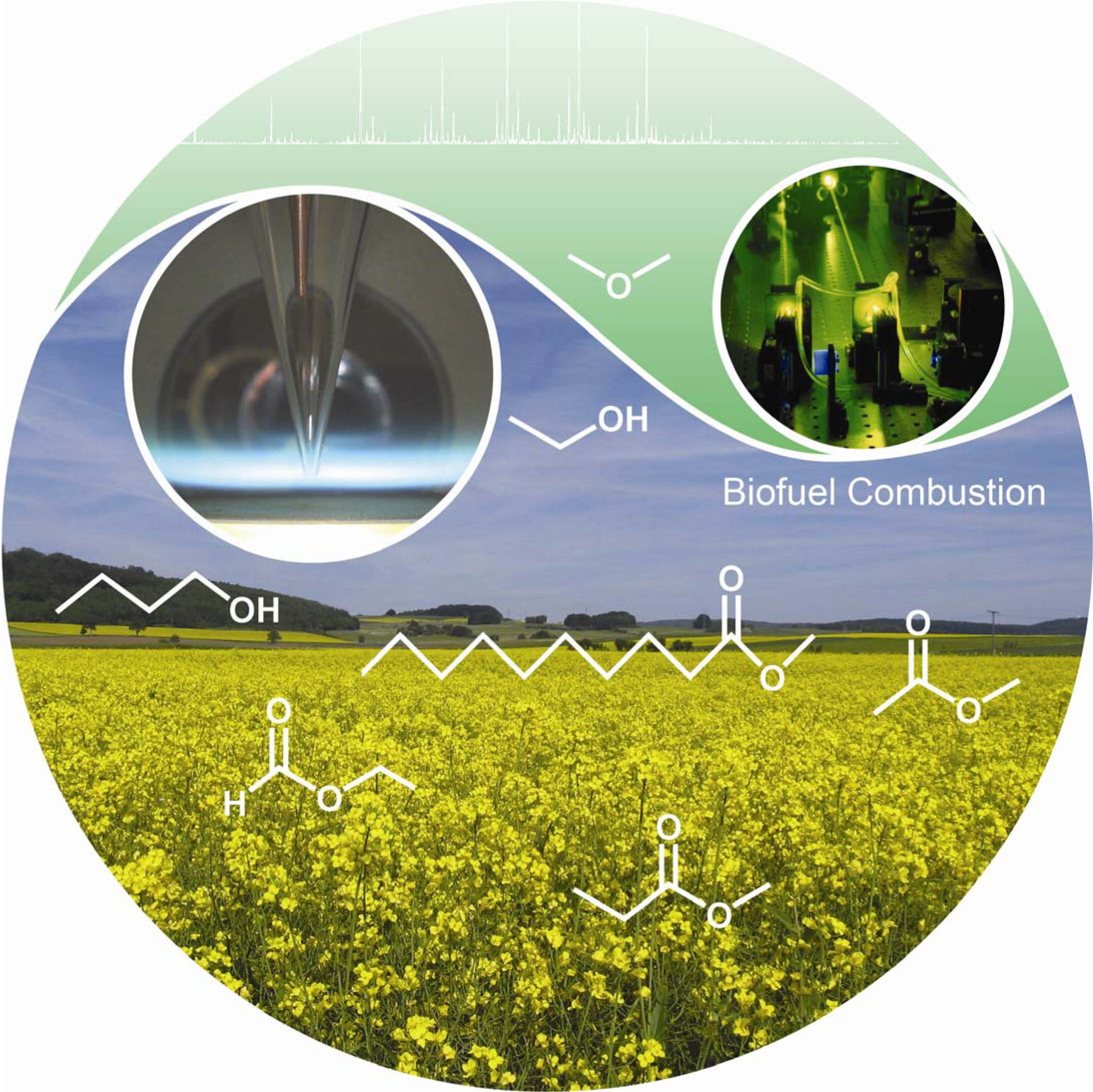 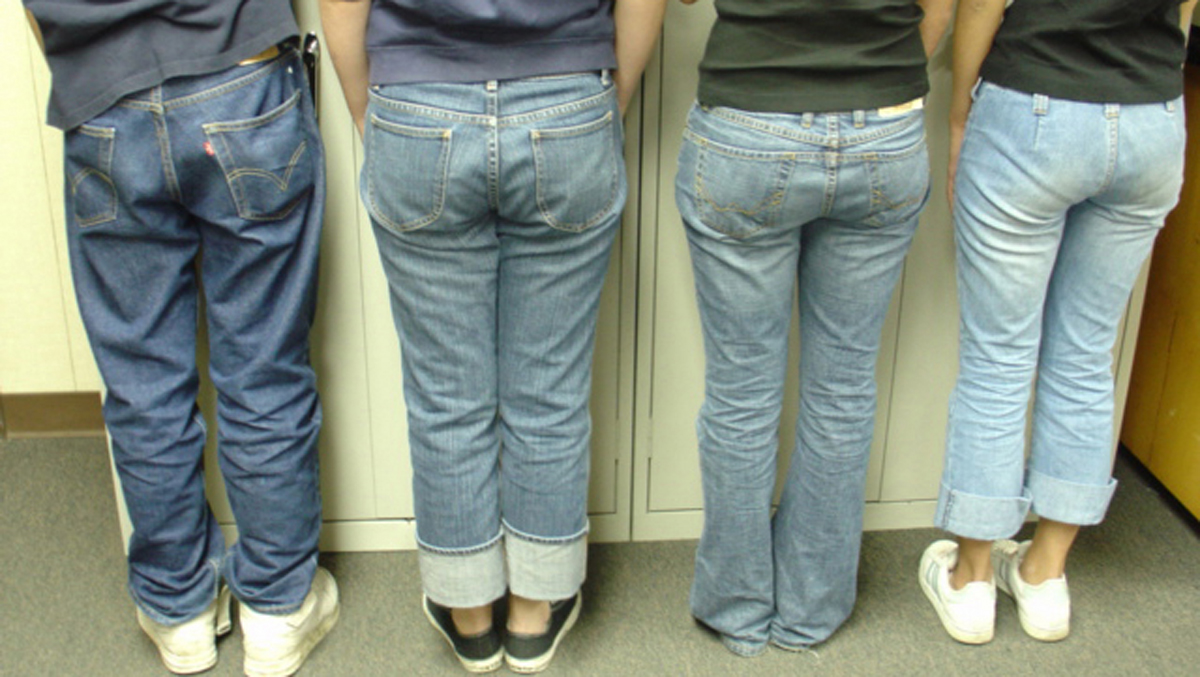 The goal of The rAmylase Project is to
Learn how to assay for amylase, a protein of commercial interest (rAmylase)
Genetically engineer cells to produce amylase (using pAmylase2014)
Grow transformed cells to volumes where amylase is purified and assayed
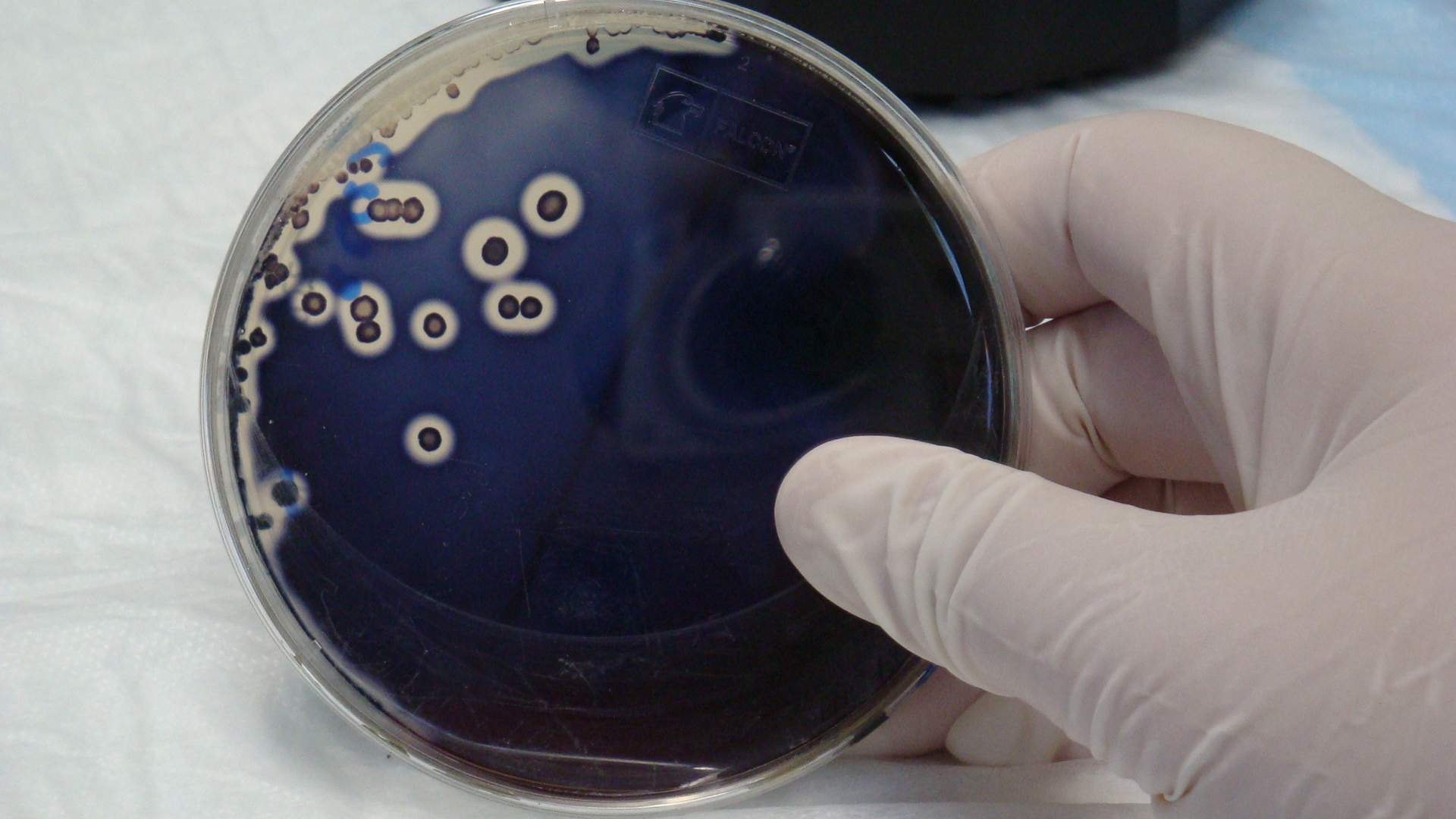 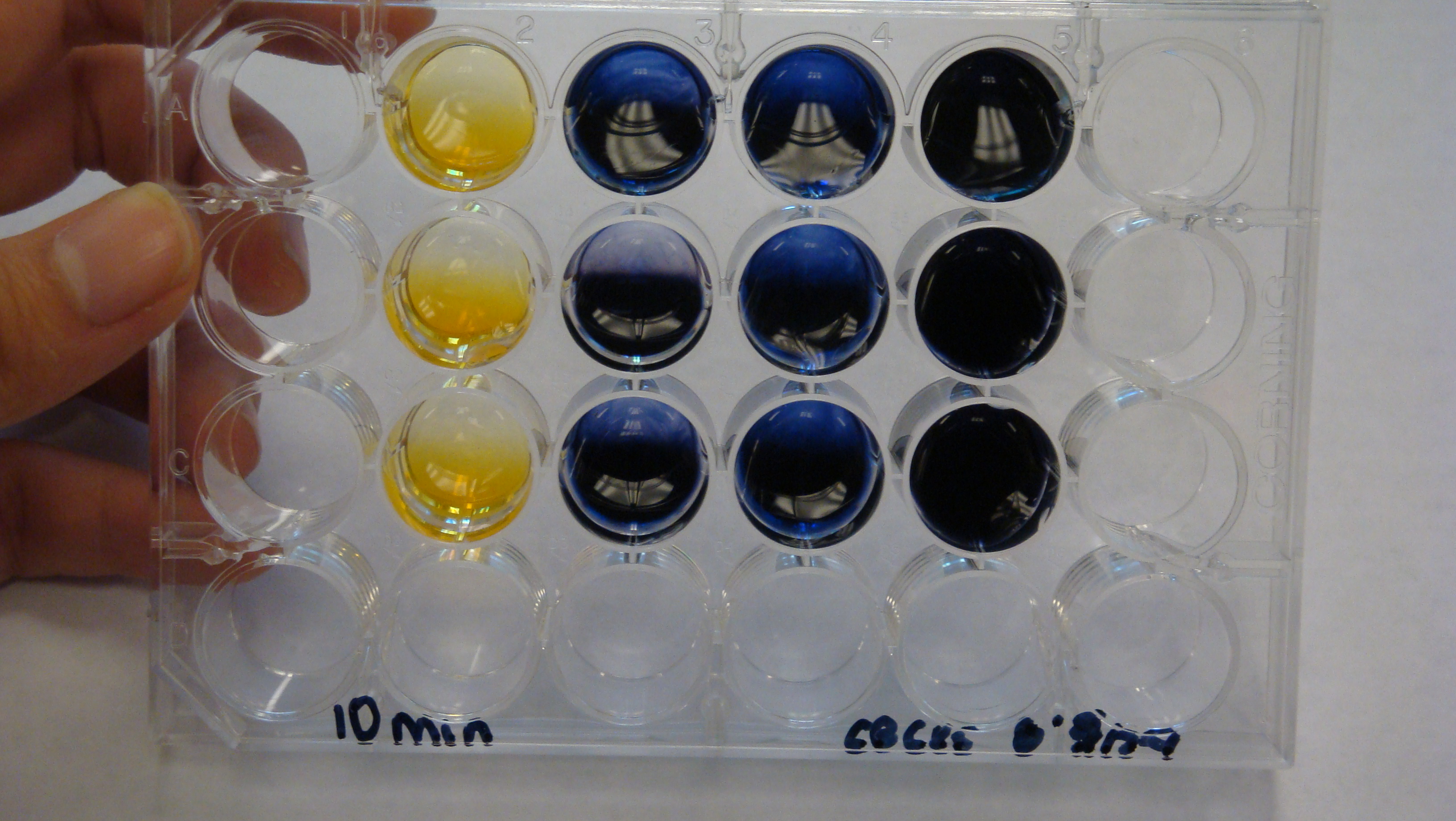 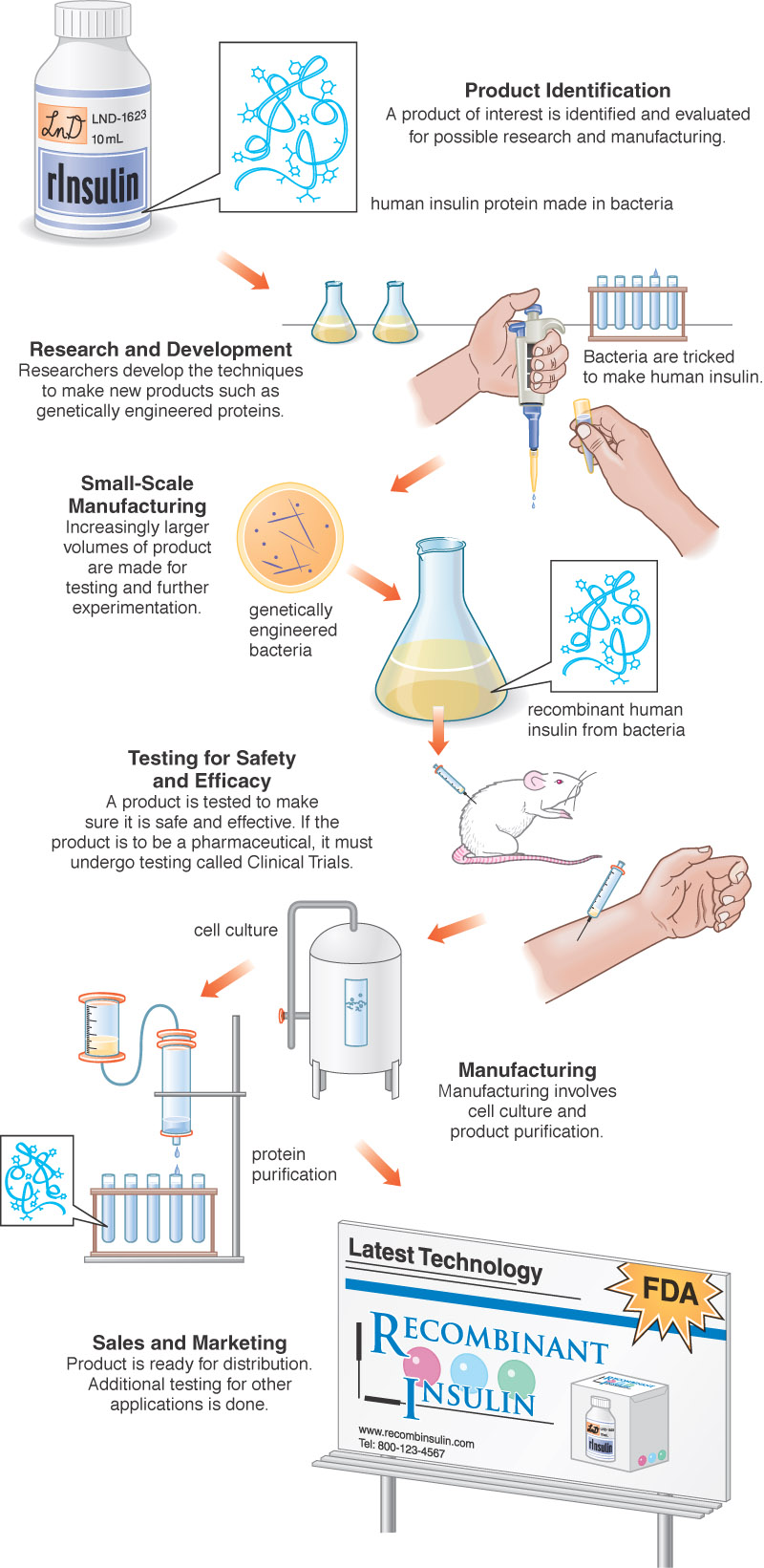 The rAmylase ProjectCurricular model of rDNA/protein Business
Chapters 1-5 Basic SLOP	
Lab 5f    Characterizing Proteins by PAGE 
Lab 6c    Assaying for Amylase Activity
Lab 6d    Direct ELISA of Bacterial Amylase  
Lab 6e    Western Blot to Identify Amylase 
Lab 7g    Amylase Concentration Assay
Lab 8b    pAmy Plasmid Restriction Digestion
Lab 8c    pAmylaseTransformation of E. coli 
Lab 8g    Miniprep for pAmylase Isolation 
Lab 9c    Amylase Ion-Ex Chromatography
Lab 13h  Amylase Gene PCR
BS4NM Fig 1.21
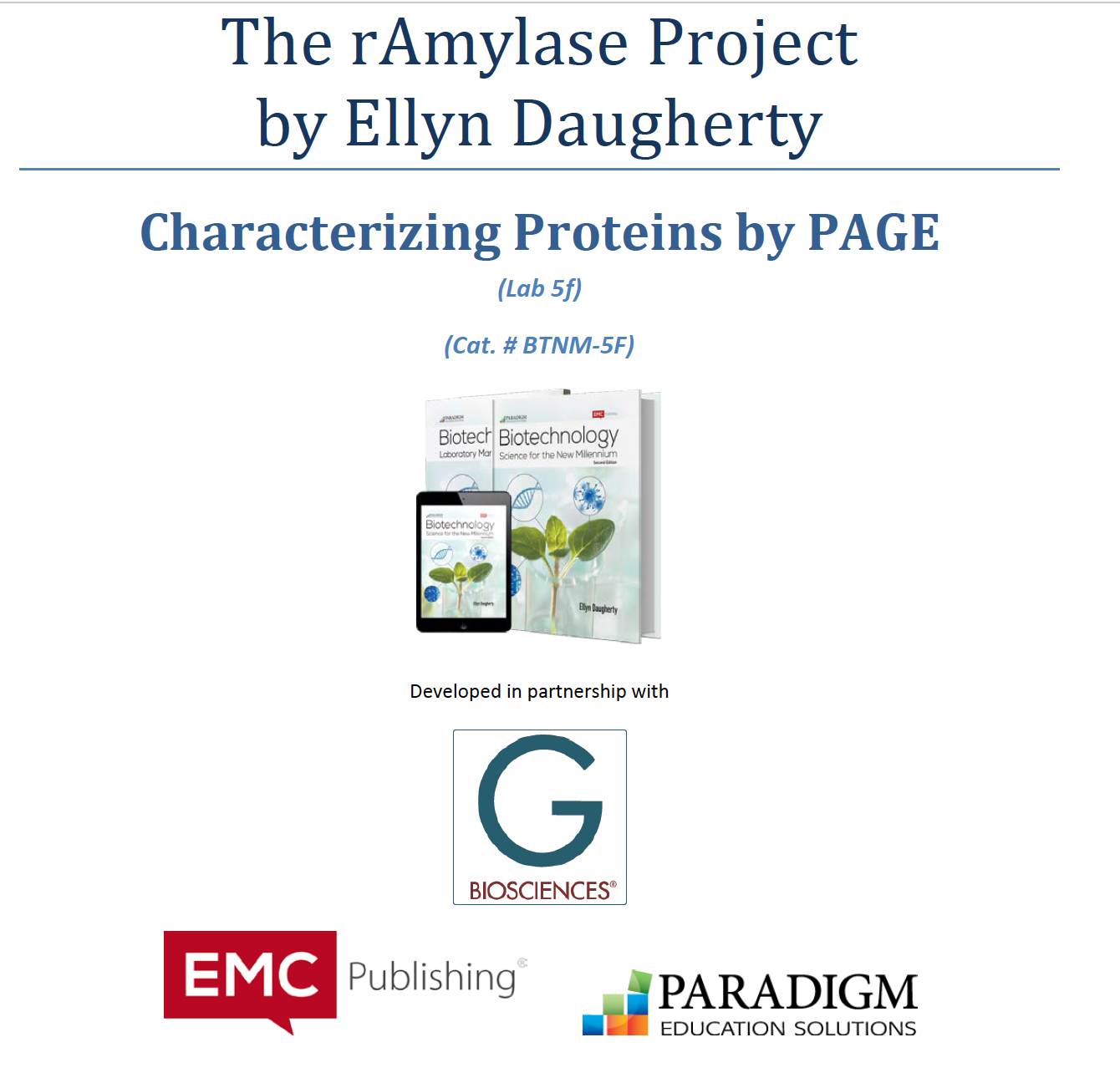 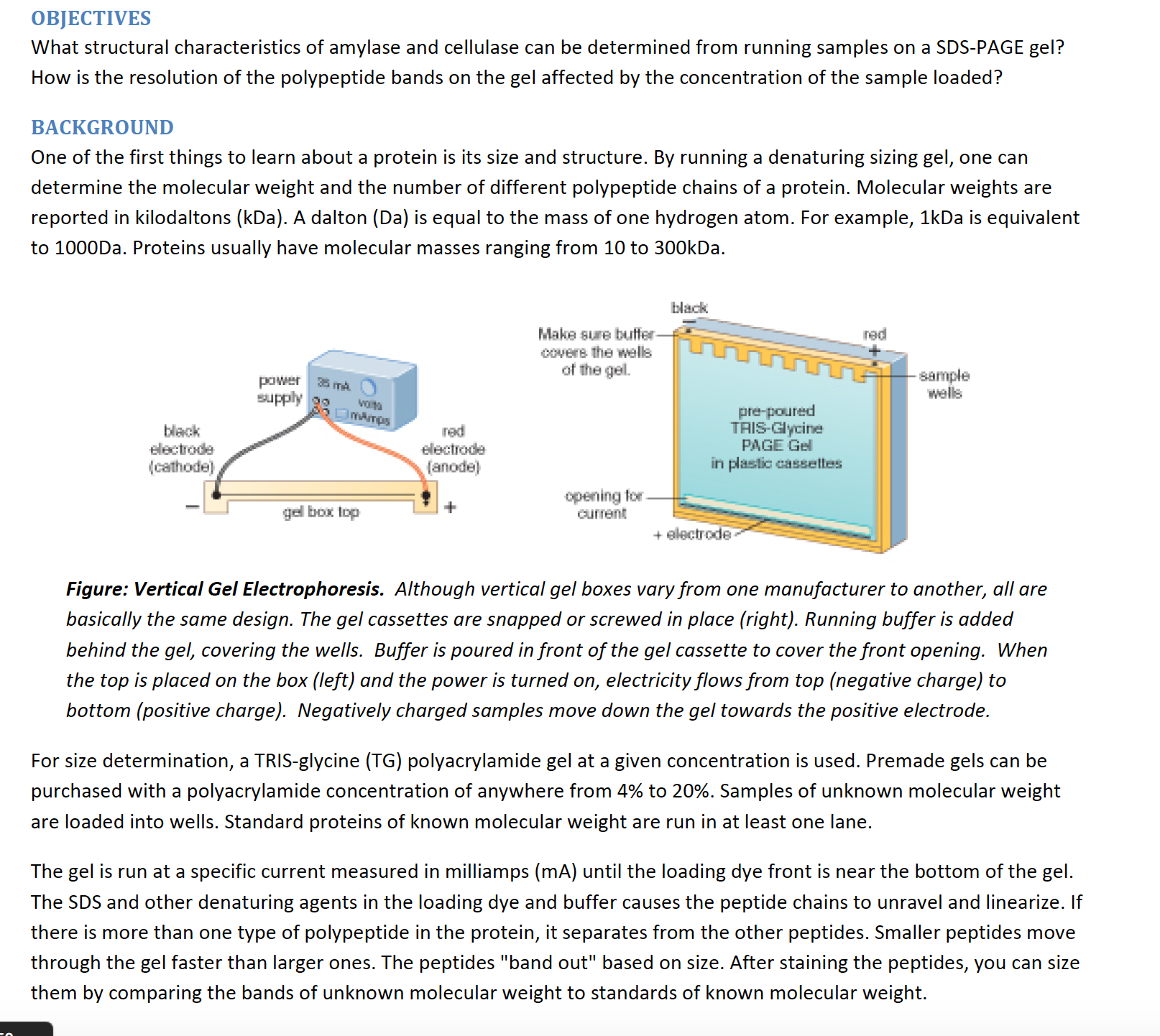 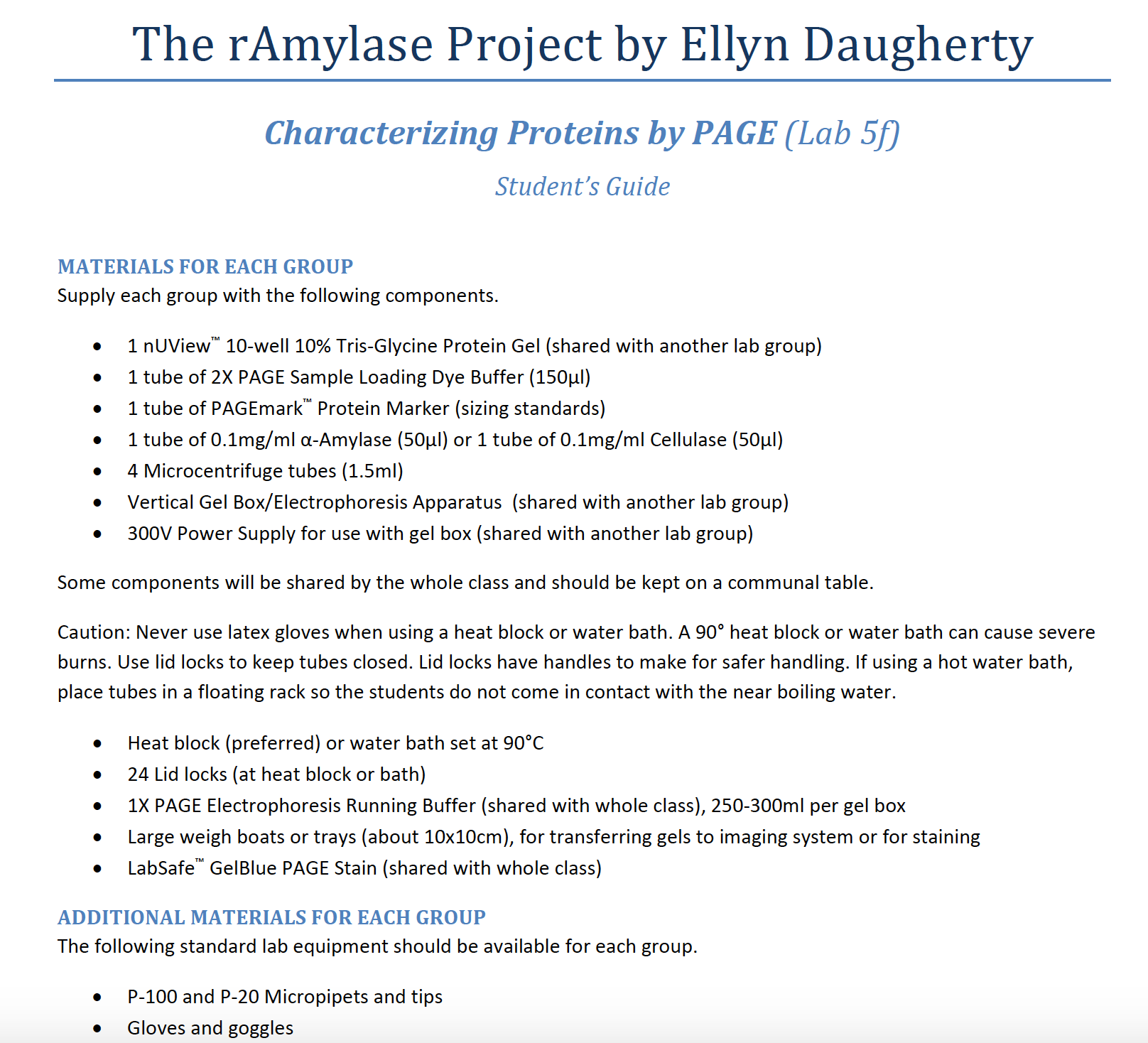 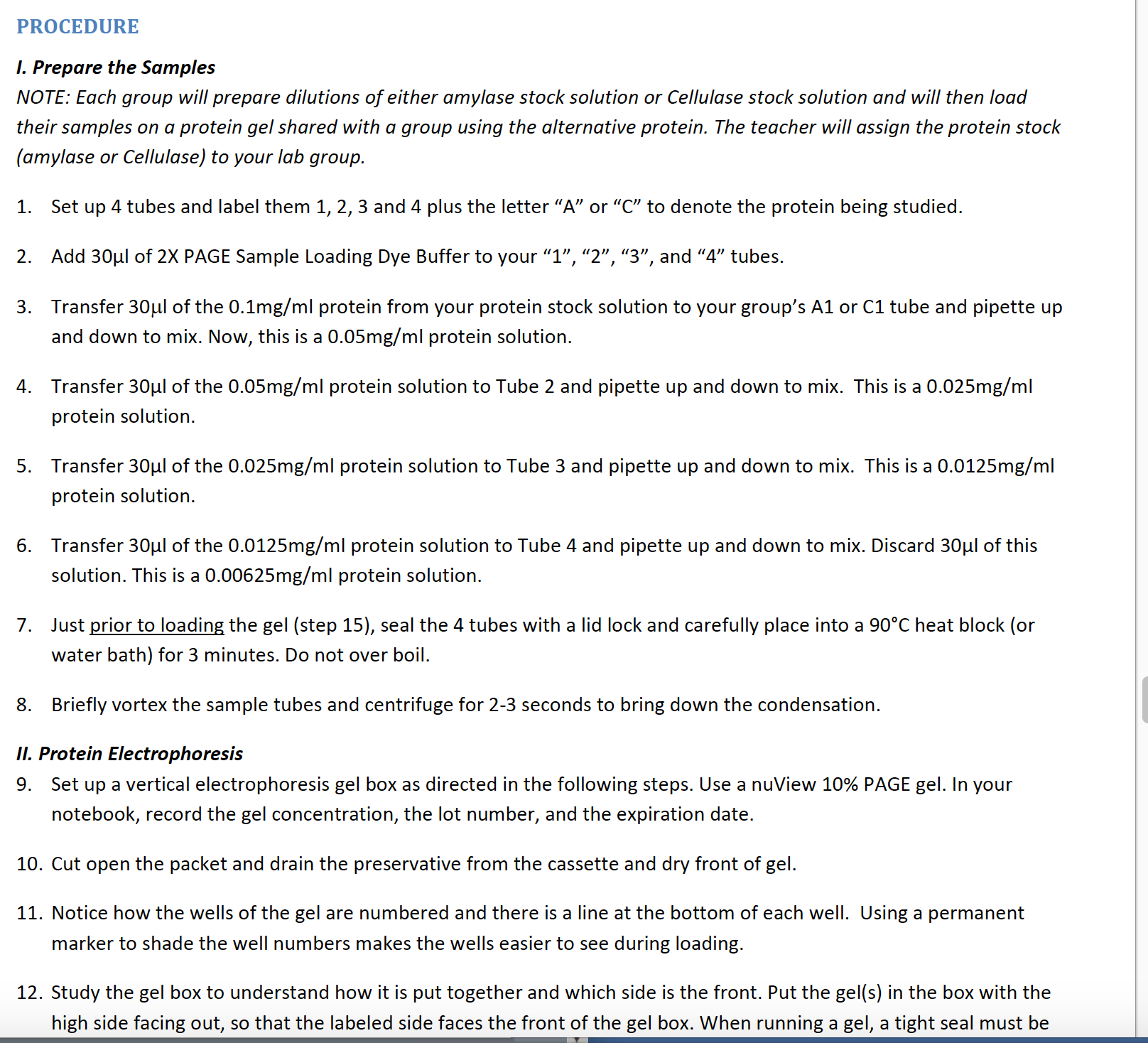 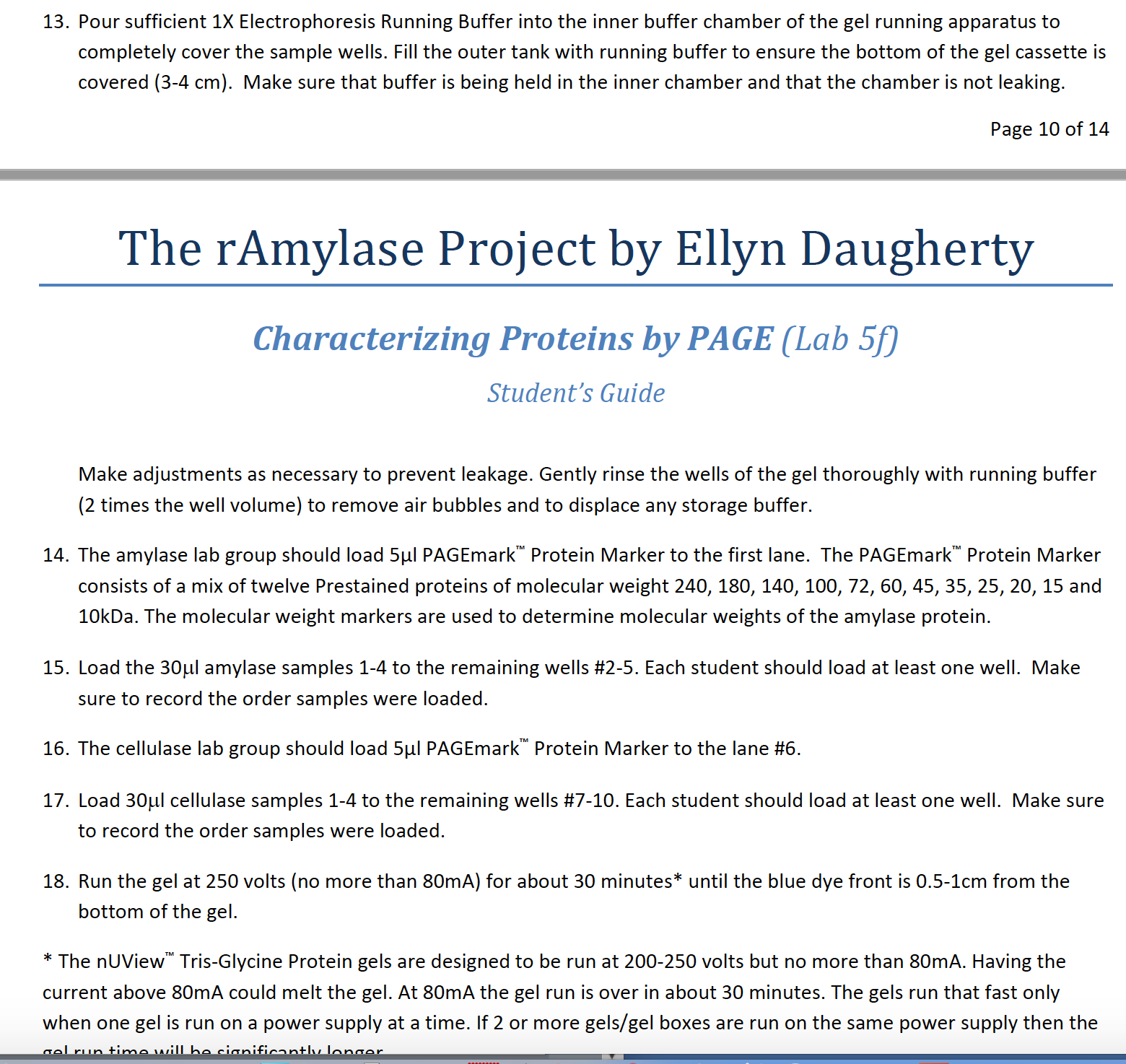 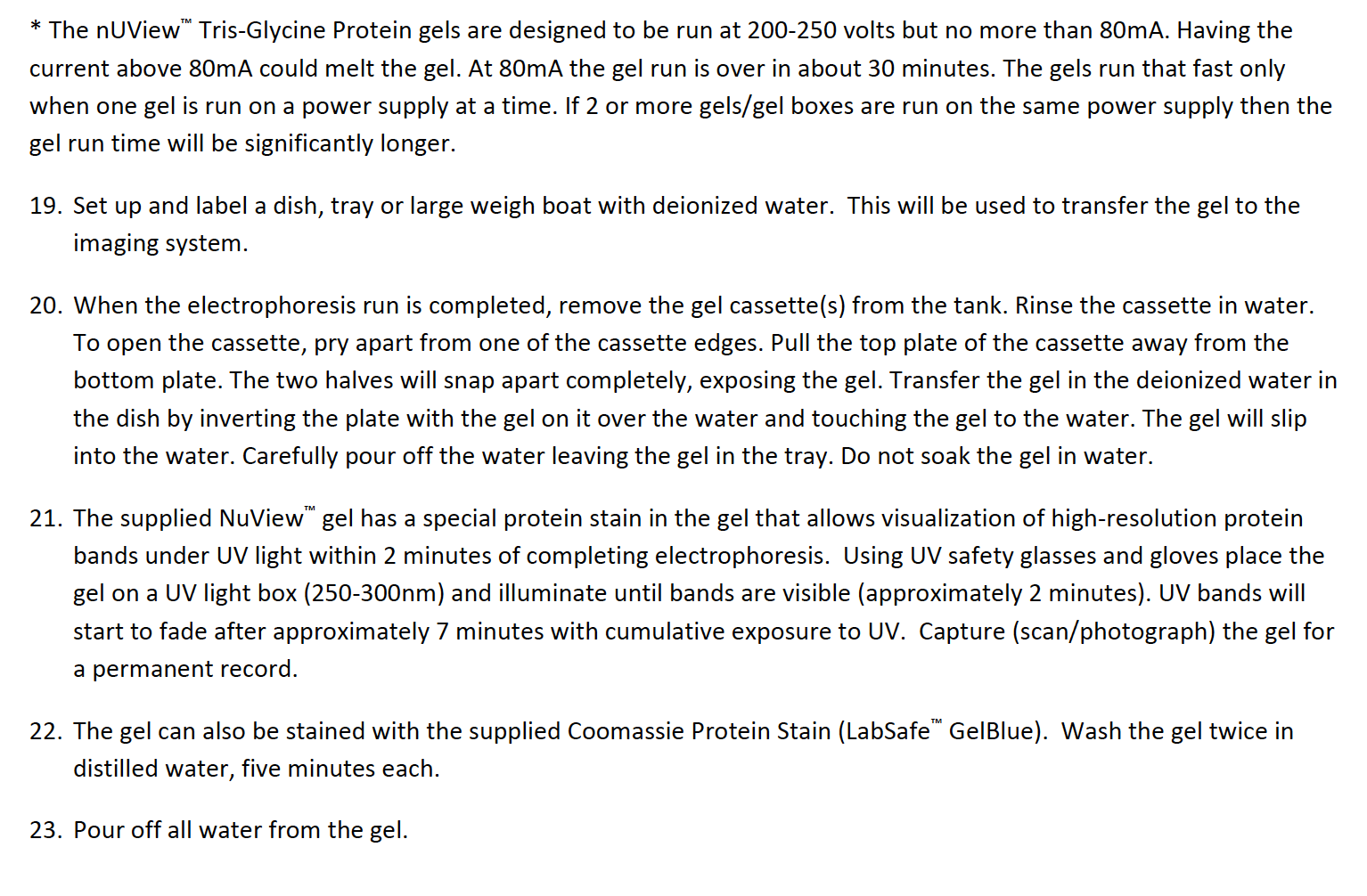 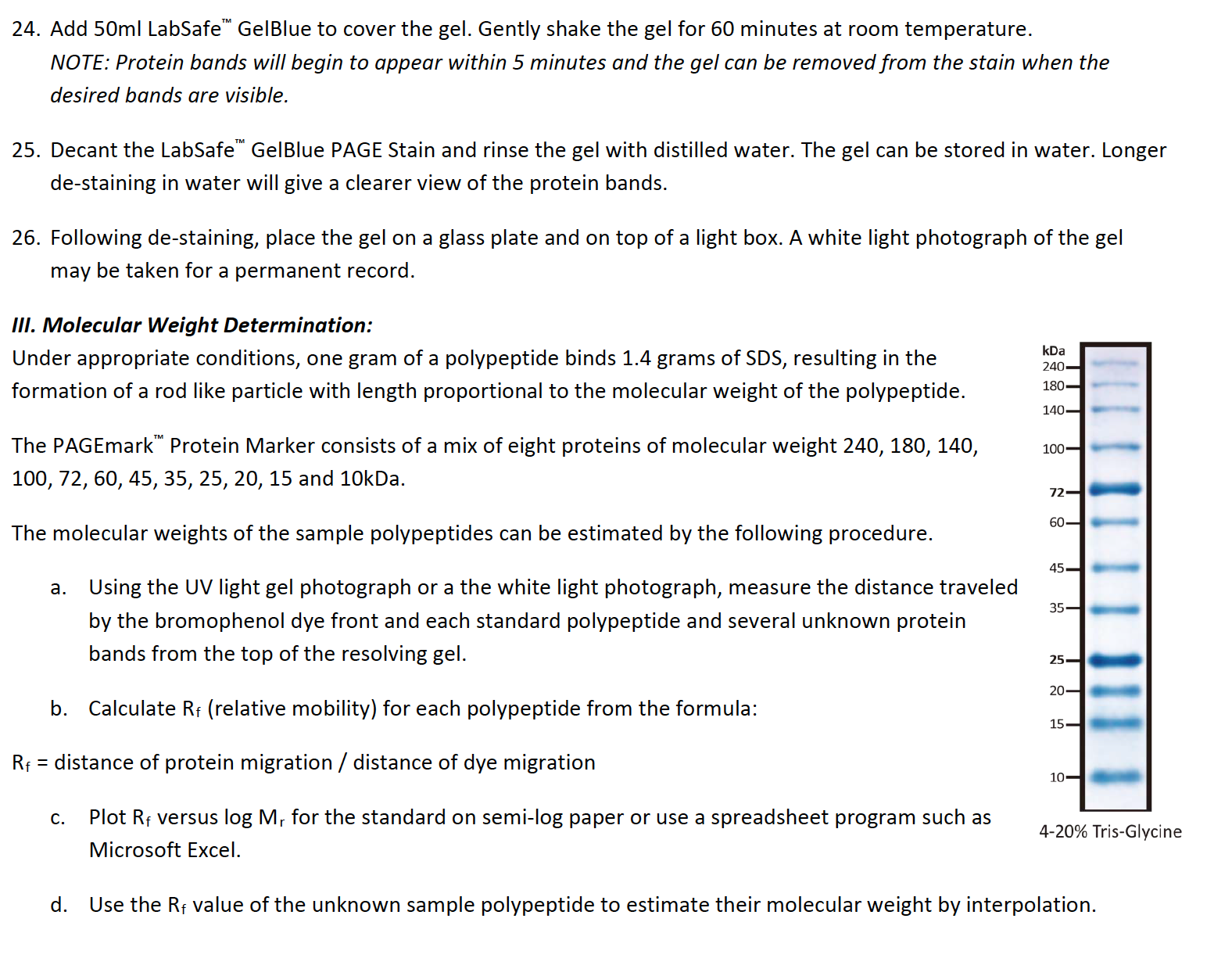 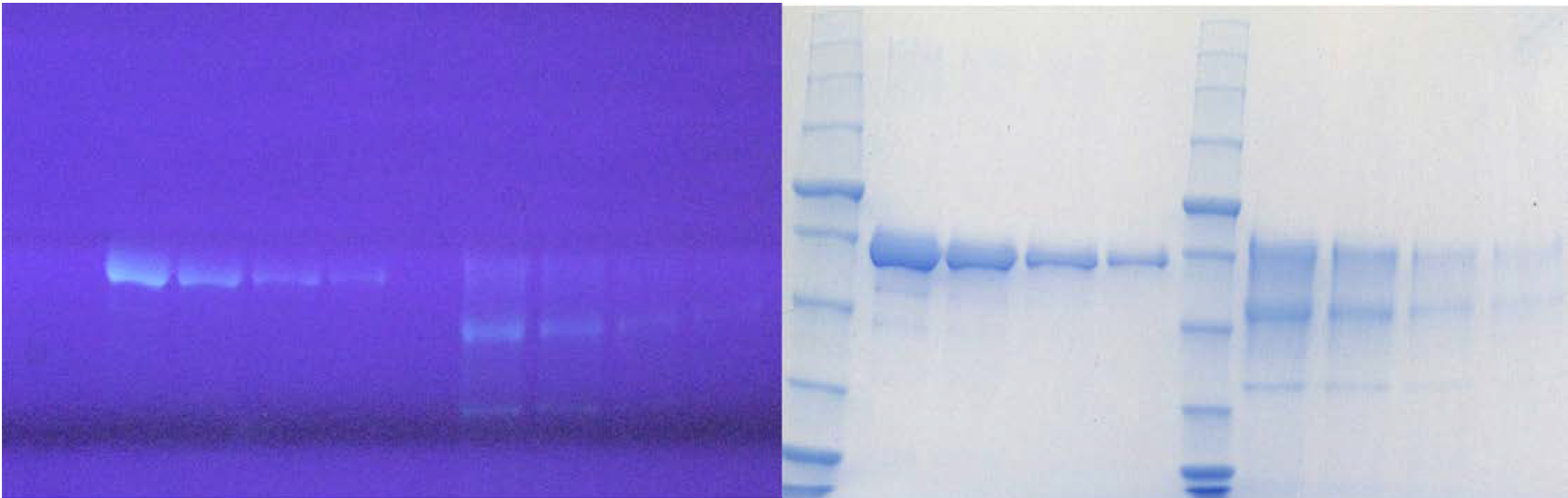 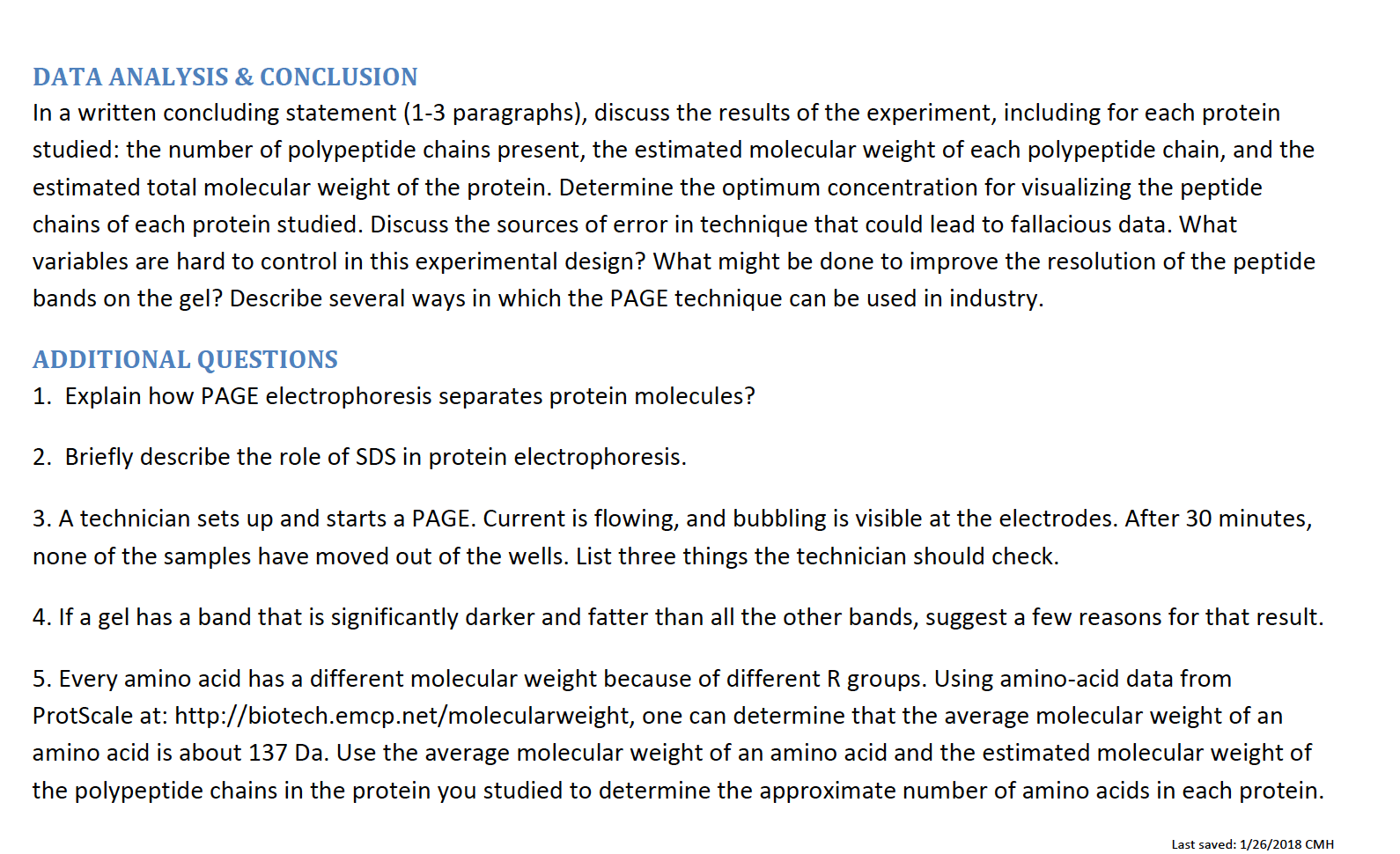 Computer Modeling of Bacterial Amylase
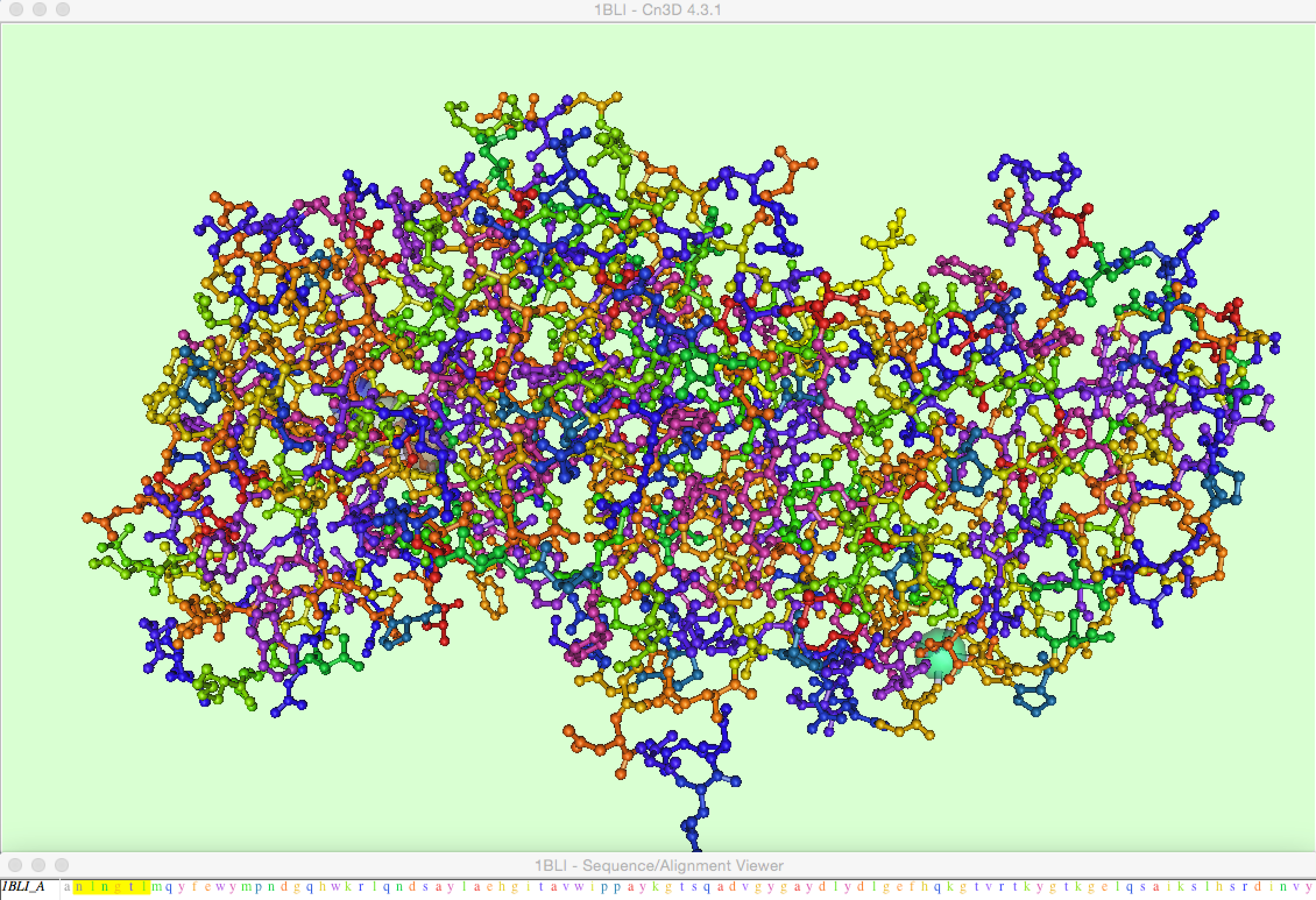 2 good options:

1a) Using Cn3D, downloadable from NCBI (Tools) … can study the different forms of bacterial amylase
1b) Go to >>> https://www.ncbi.nlm.nih.gov  Pick “Structure” in Databases and type “alpha amylase Bacillus licheniformis” in search box
1c) Find entry = PDB ID: 1BLI (download structure) Then in the entry look for “Similar Structures” … and find the engineered alpha amylase = PDB ID: 1E3Z
1d) Download VAST to compare the structures

 2a) Use Molecular World application for iPad or iPhone.
     	Use PDB ID:  1BLI  and 1E3Z
G-Biosciences’ BS4NM Laboratory Kits
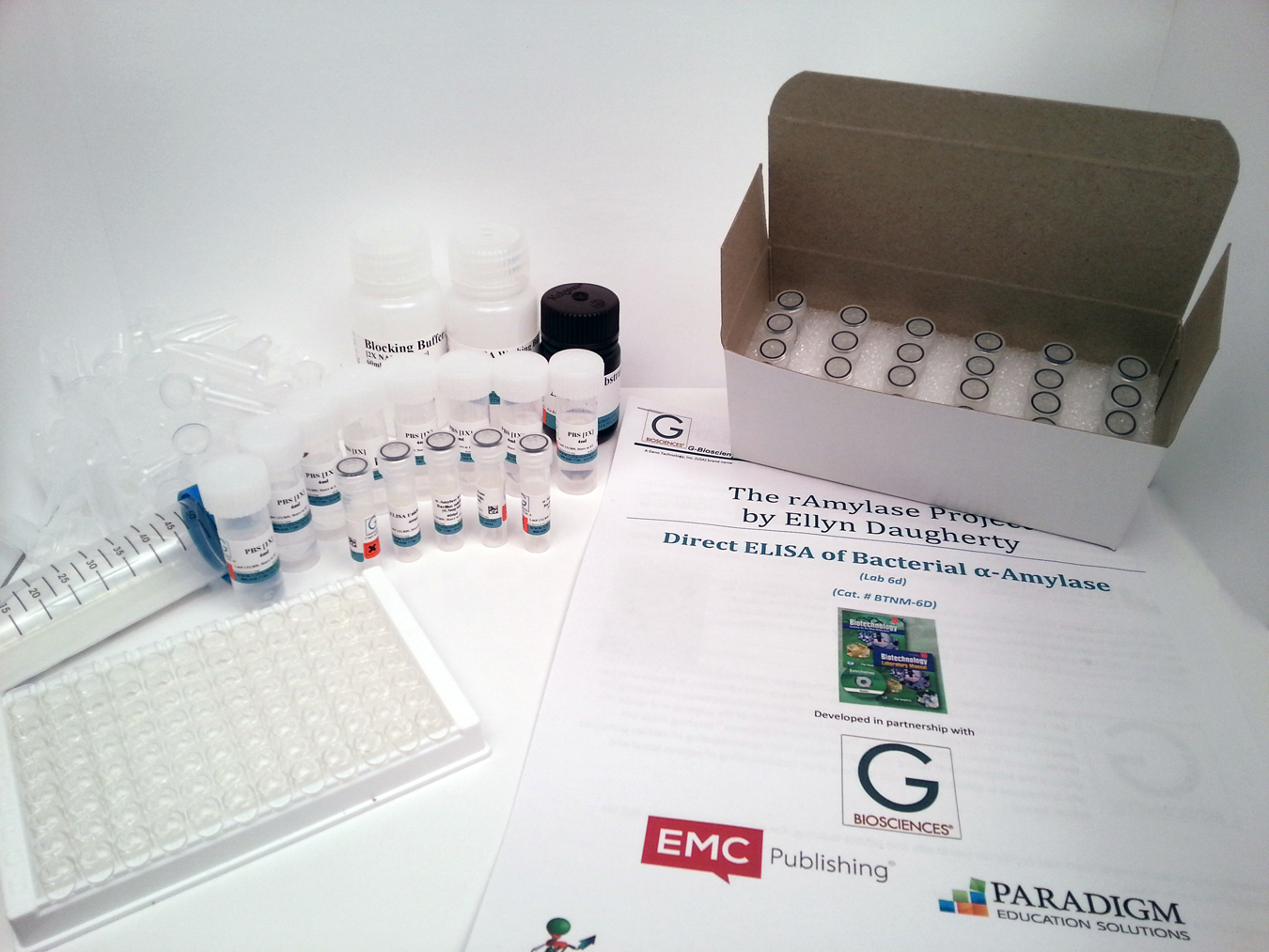 Lab 5f
Characterizing Proteins Using PAGE
G-Bio’s BTNM-5f kit
BS4NM “The rAmylase Project
Models the production of a real biotech product, rAmylase.

10 G-Bio The rAmylase Project Kits
http://www.gbiosciences.com/BTSNM.aspx
Lab Kits from G-Biosciences,
 available through
 Fisher Science Education
 give educators options for
 student biotech 
lab skill development.
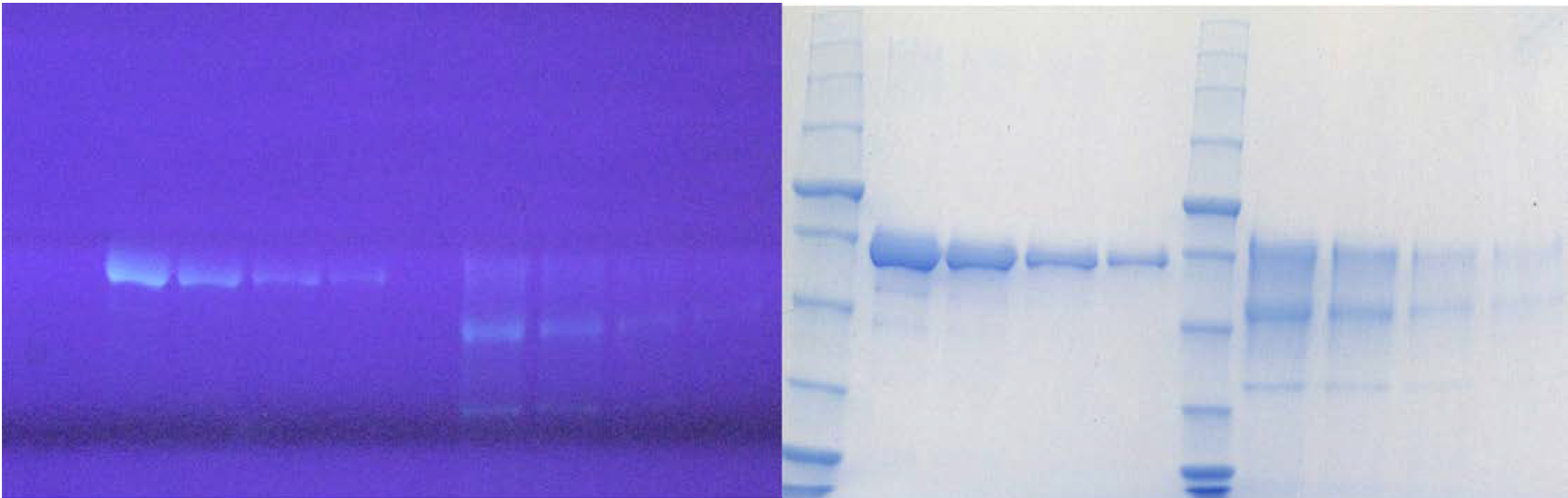 BS4NM/Fisher Science Education/G-Biosciences Education Materials Lists
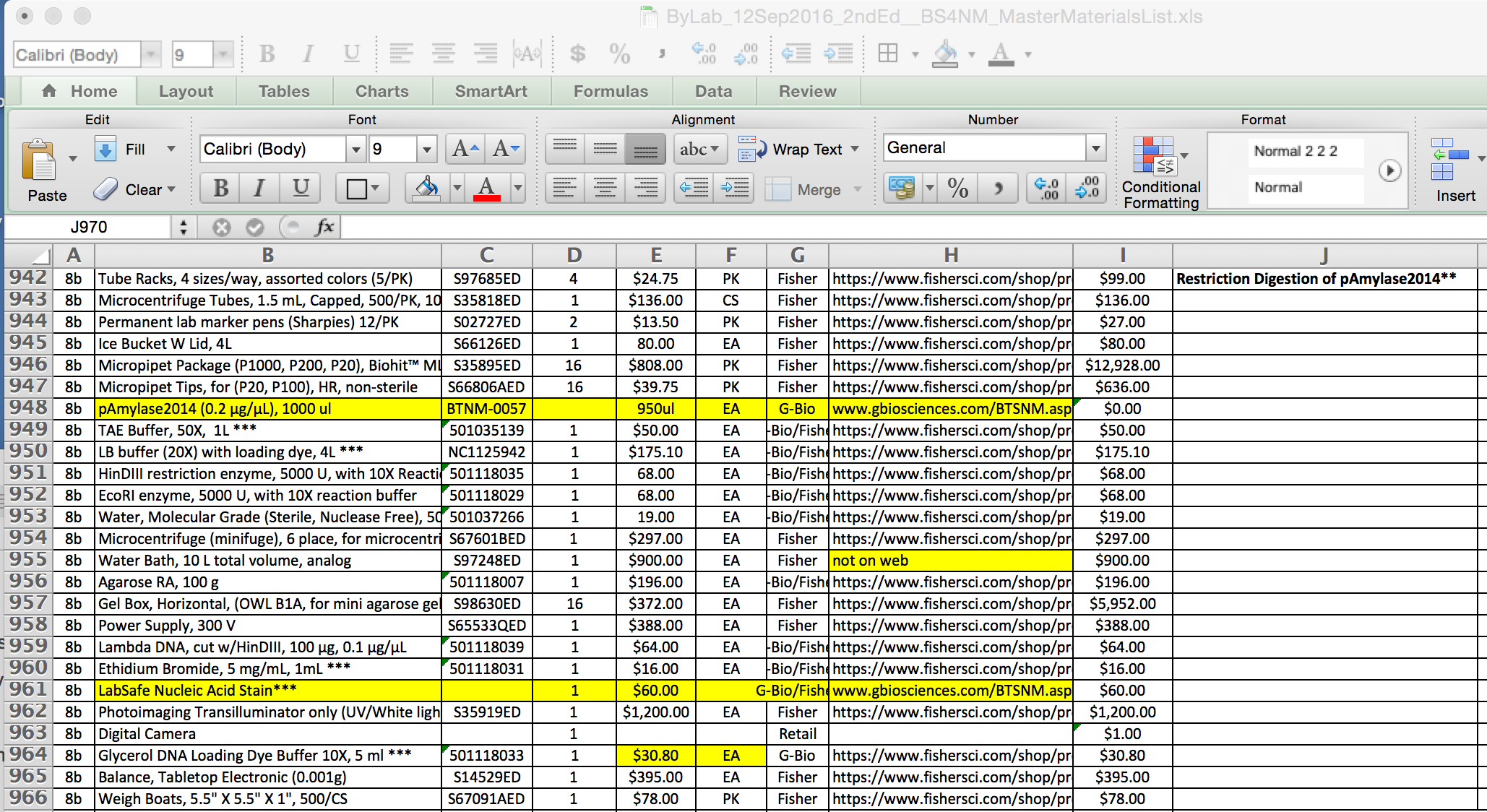 Current BS4NM materials lists are available at fisheredu.com/bs4nm
FSE/GBio/BS4NMN Lab Materials Support Team:

Colin Heath, G-Biosciences, Research and Development 	cheath@gbiosciences.com
Lacey Cirinelli, Fisher Science Education Product Support	lacey.cirinelli@thermofisher.com
Ellyn Daugherty, BS4NM Author, Educator, Consultant	ellyn@BiotechEd.com
Biotechnology Curricular Support
www.BiotechEd.com
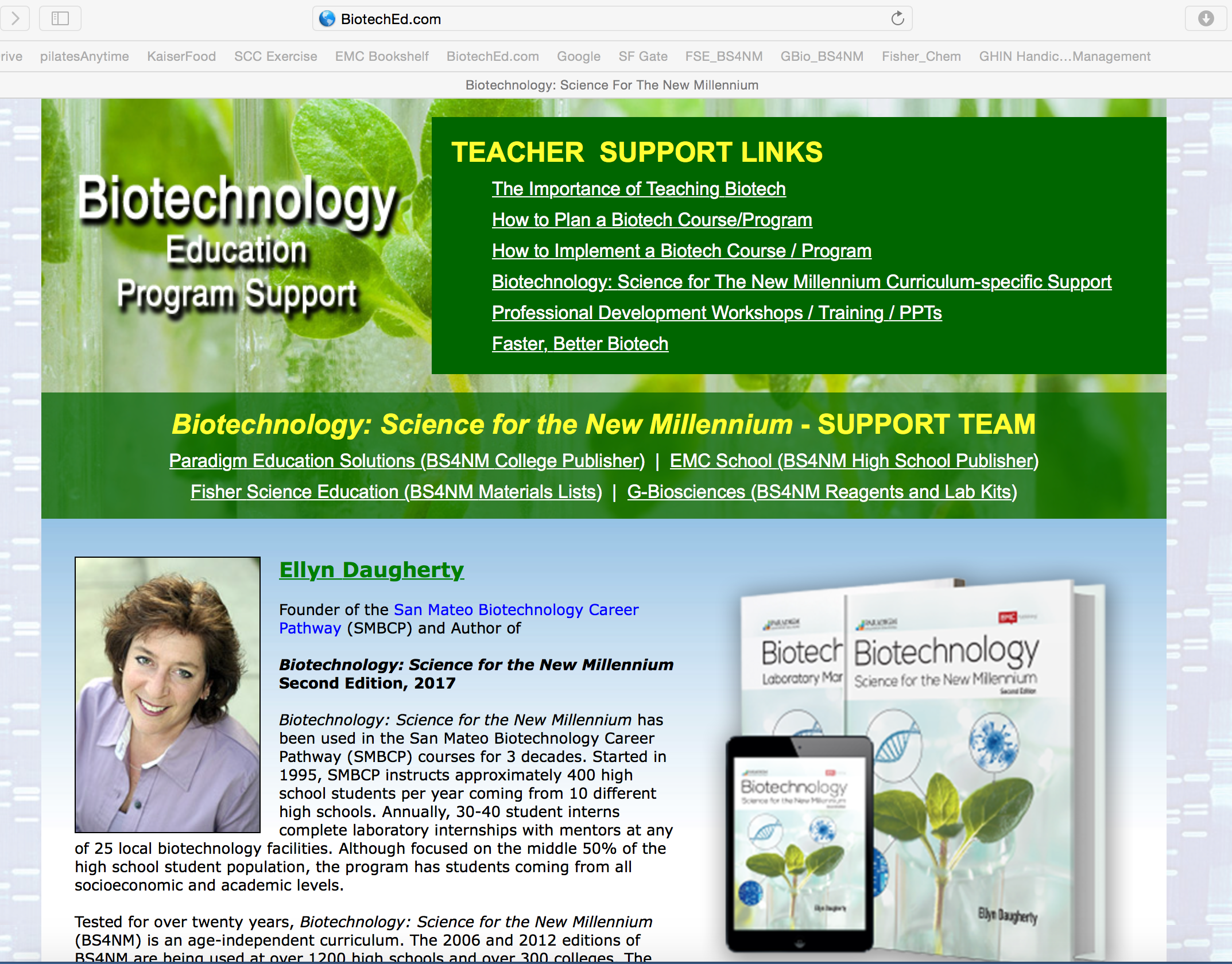